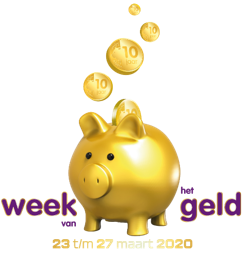 Geef een gastles!
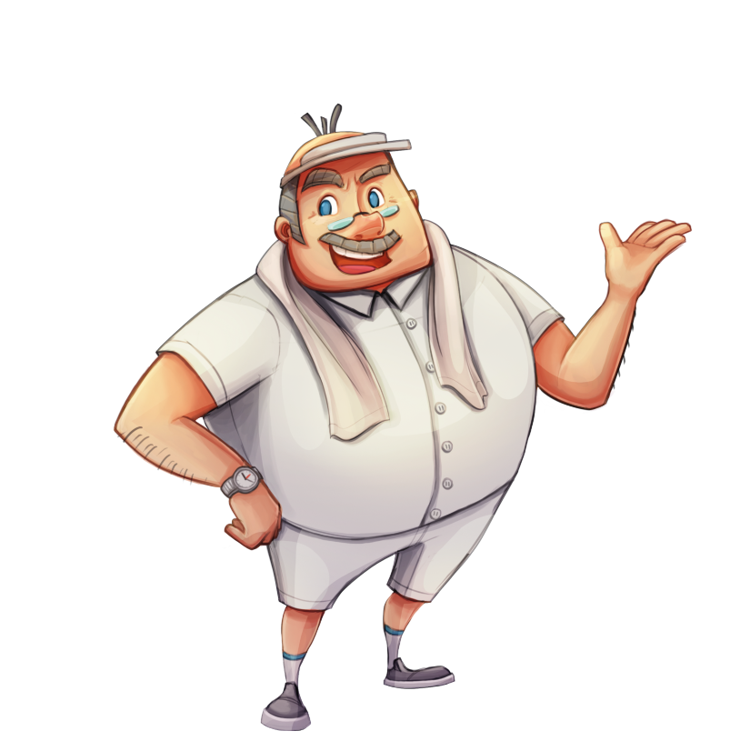 FIX JE RISK
Lijkt het je leuk kinderen te leren hoe verzekeren werkt? 
Geen ervaring voor de klas? 	Geen probleem! 
		De docent blijft in de buurt en in de 		Lesbrief Fix Je Risk en de 			instructievideo helpen je met het 		geven van de les. De les duurt 		ongeveer een uur en is geschikt voor 		kinderen van de groepen 7 en 8.
Week van het geld 2020
Goed omgaan met geld is goud waard!
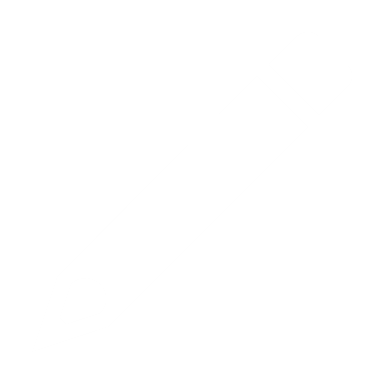 Enthousiast? 
Meld je dan gelijk aan bij [naam coördinator]!
Zet het in je agenda!
23 – 27 maart
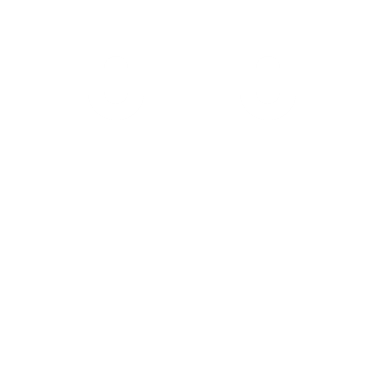 www.fixjerisk.nl | weekvanhetgeld.nl
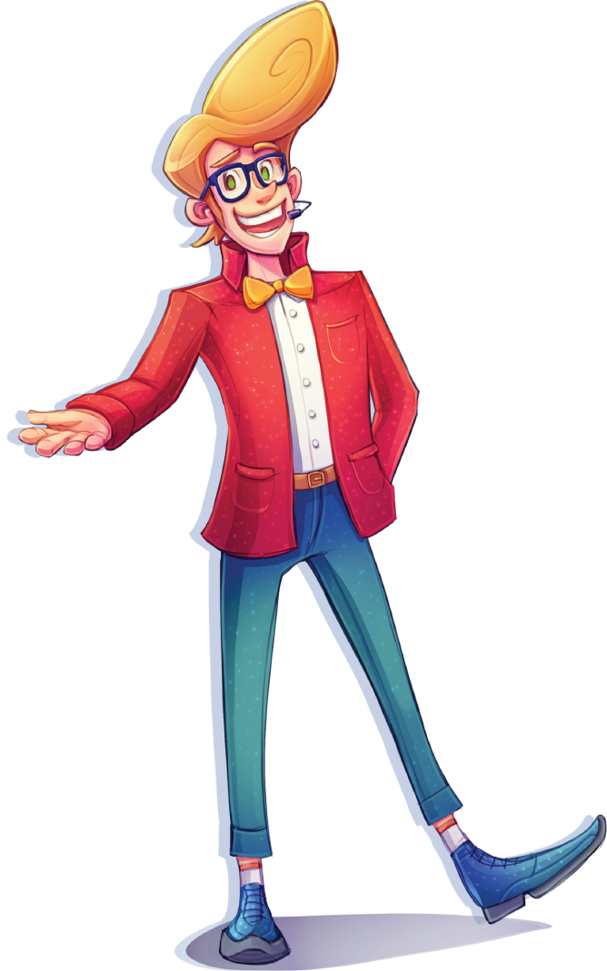 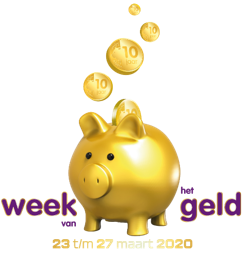 Week van het geld
### gastlessen
Je kan je nog aanmelden!
Meld je aan bij [naam coördinator]! Maak nu alvast ruimte in je agenda in de week van 23 t/m 27 maart!
Aanmeldingen
###
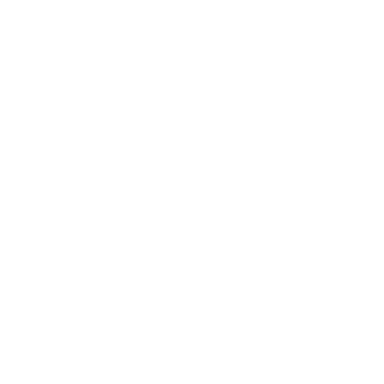 www.fixjerisk.nl | weekvanhetgeld.nl
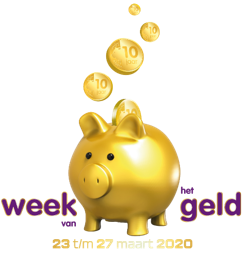 Oefen je Fix je Risk gastles!
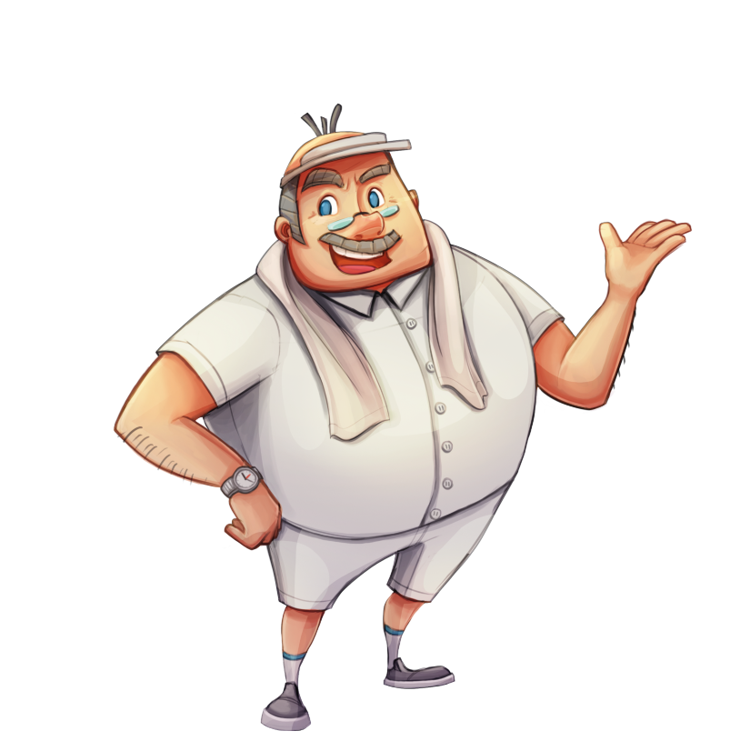 ###
Om iedereen klaar te stomen voor de gastlessen 
tijdens de Week van het geld 2020 zijn er 
oefensessies georganiseerd:
Aanmeldingen
###
Datum
	Tijd
	Locatie
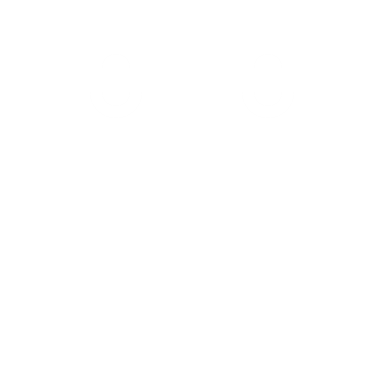 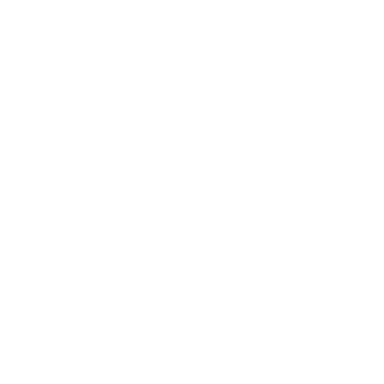 Datum
	Tijd
	Locatie
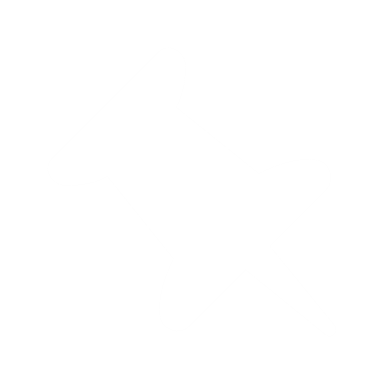 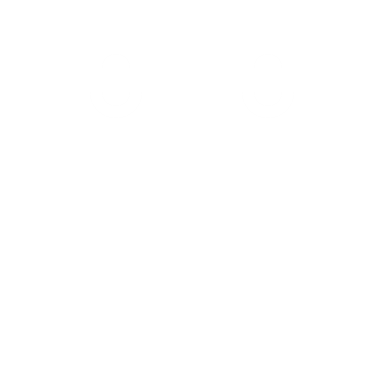 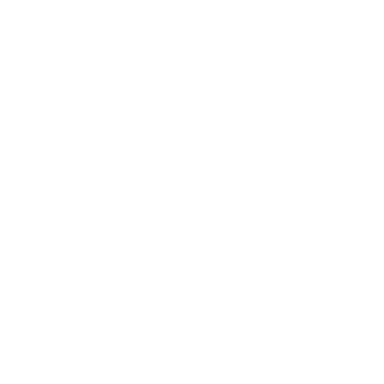 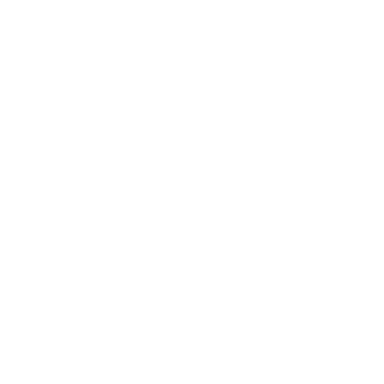 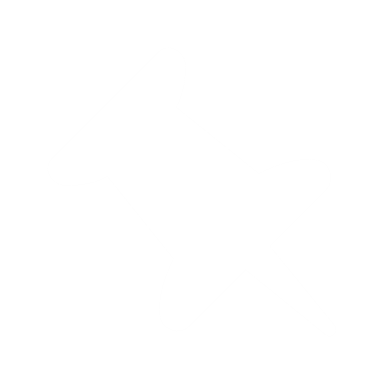 Meer informatie?
Laat het [naam coördinator] weten
www.fixjerisk.nl | weekvanhetgeld.nl
Onze gastdocenten in actie!
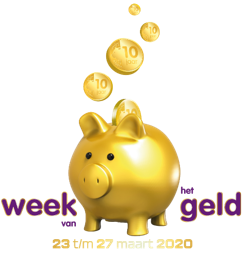 #weekvanhetgeld #wvhg #wvhg2020 #goudengeldtip
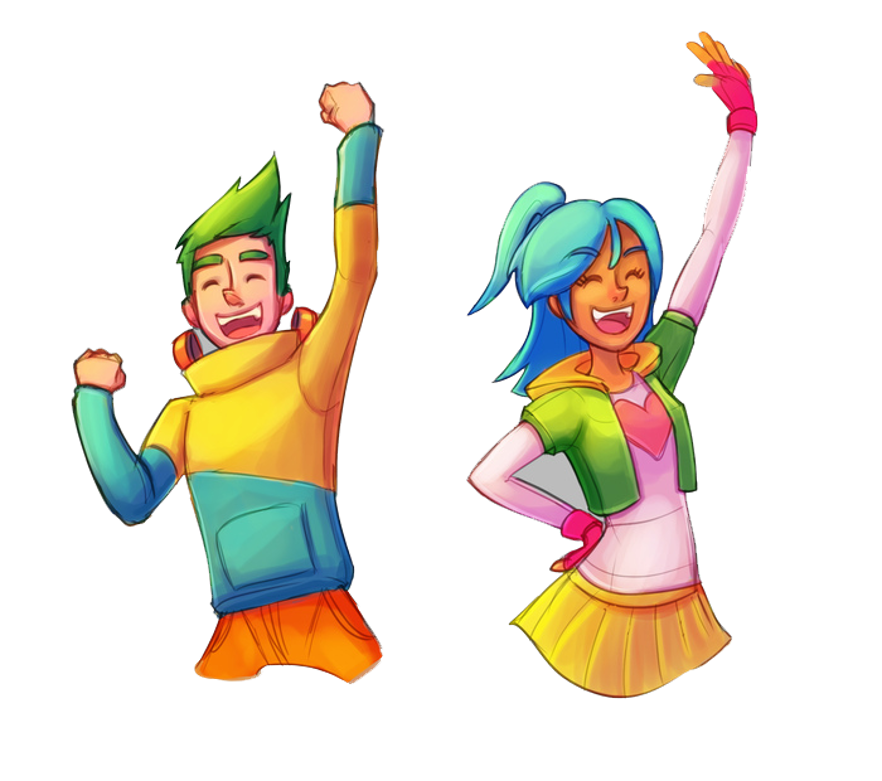 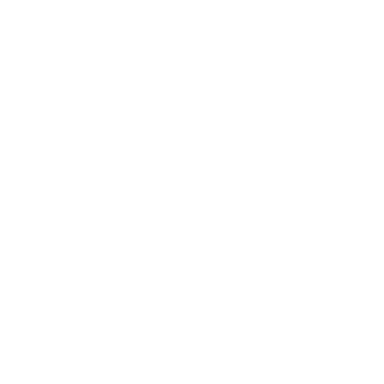 << Foto van gastdocent tijdens de Week van het geld >>
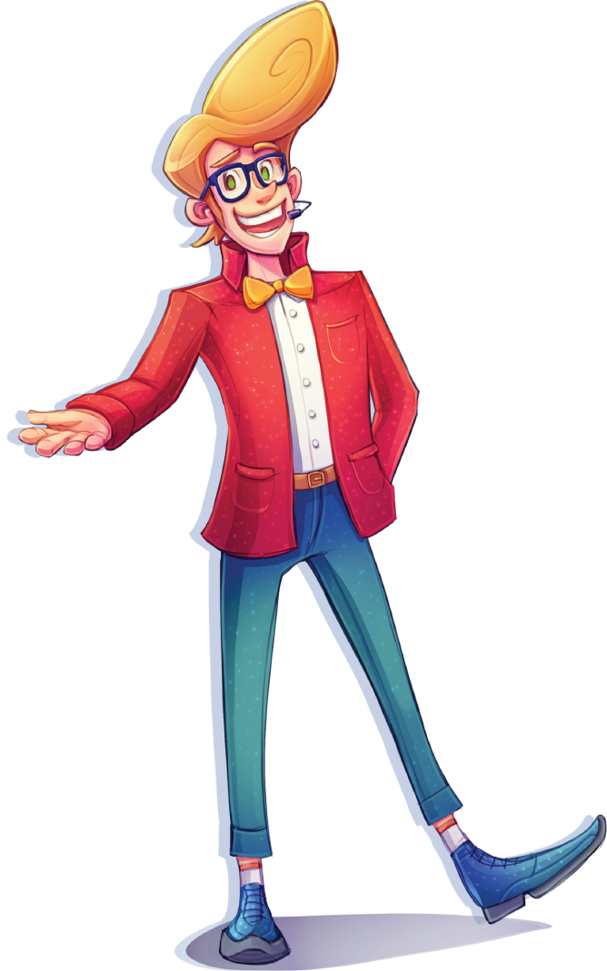 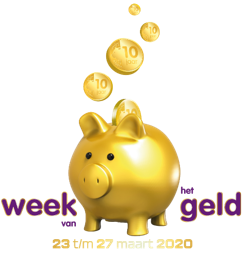 Week van het geld 2020
Highlights
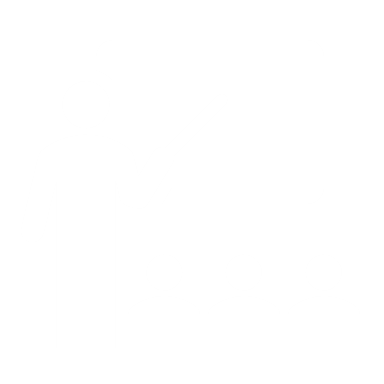 Gastlessen
	
Gastdocenten
	
Leerlingen

<< eigen input >>

<< eigen input >>

<< eigen input >>
Bedankt voor 
jullie inzet!
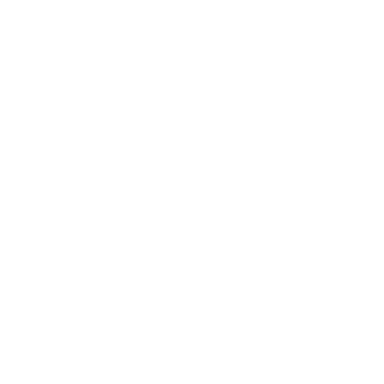 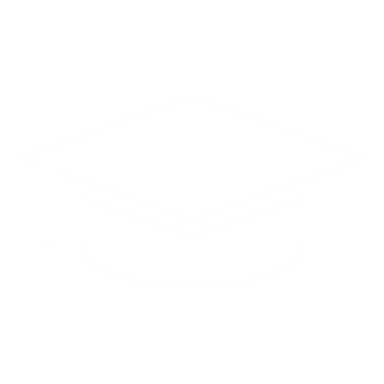 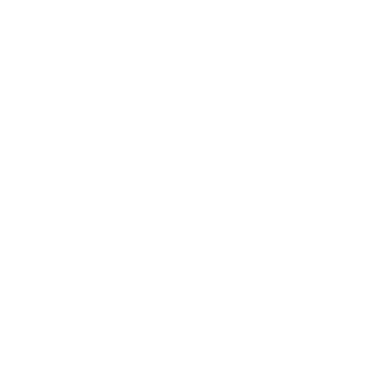 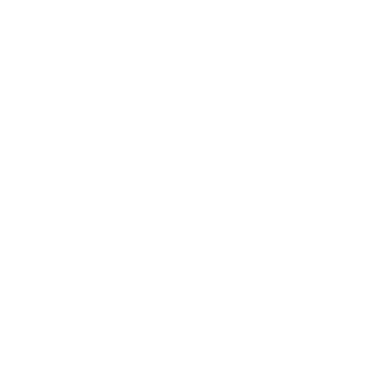 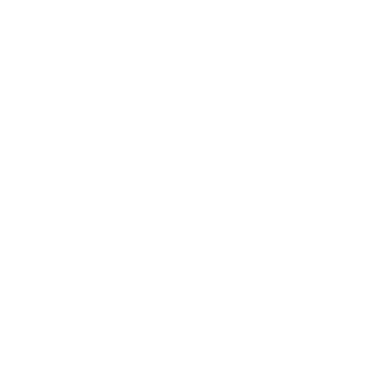 www.fixjerisk.nl | weekvanhetgeld.nl